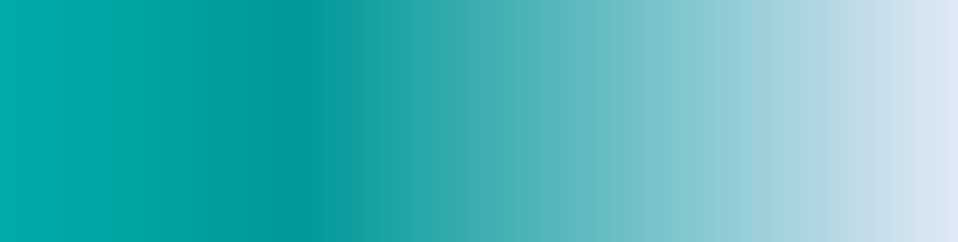 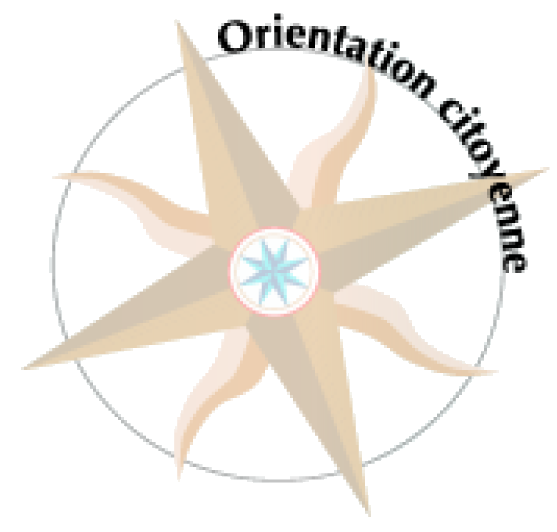 DIAPORAMA
Décodages culturels
Support réalisé dans le cadre de la séquence formative n° 20

Août 2021
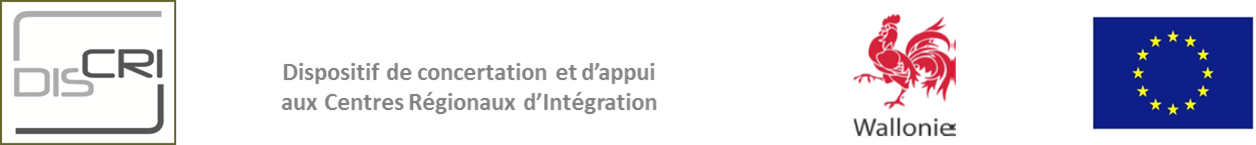 1 – Porter un foulard sur la tête
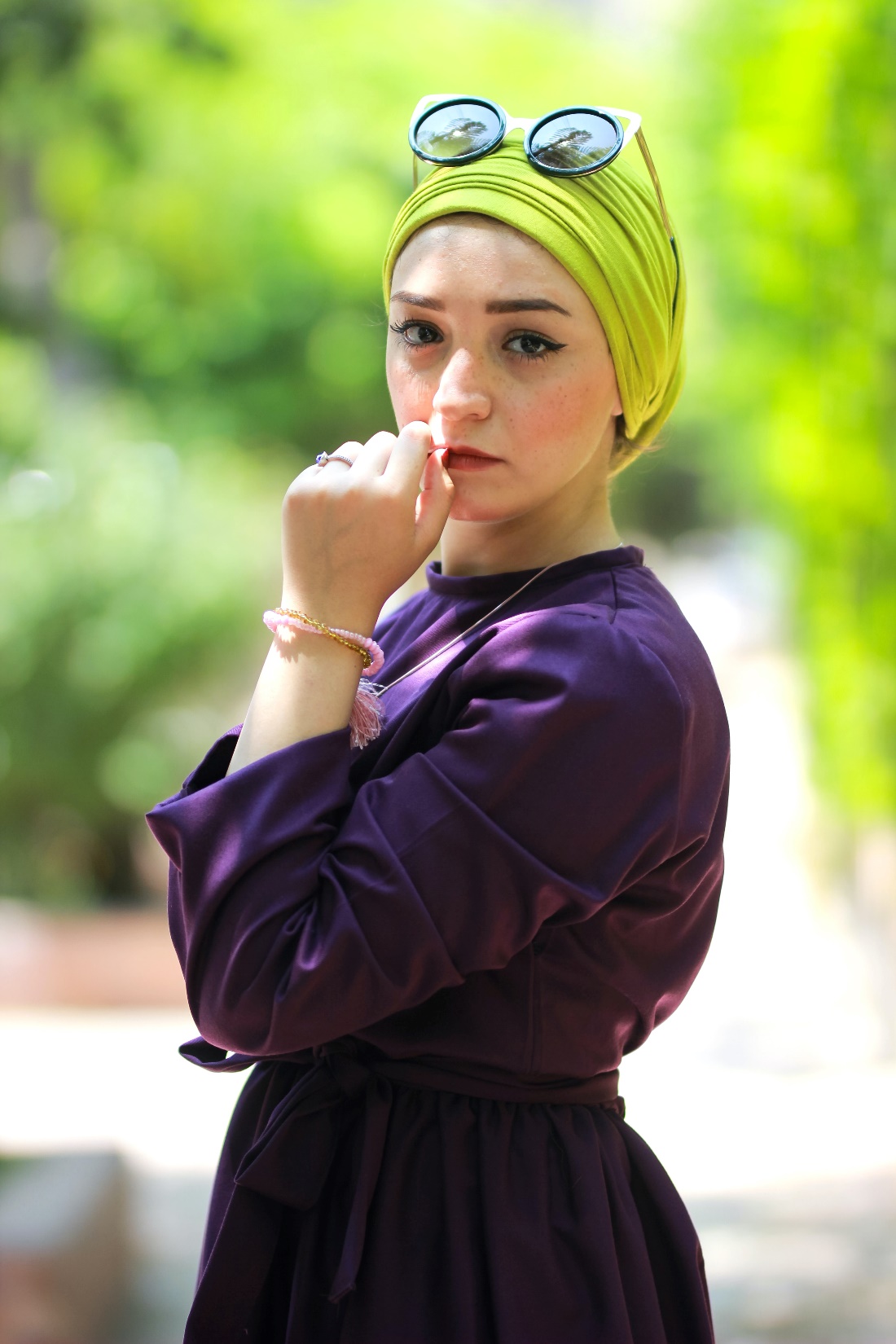 2 – Dessiner un trait noir (khôl) sous les yeux
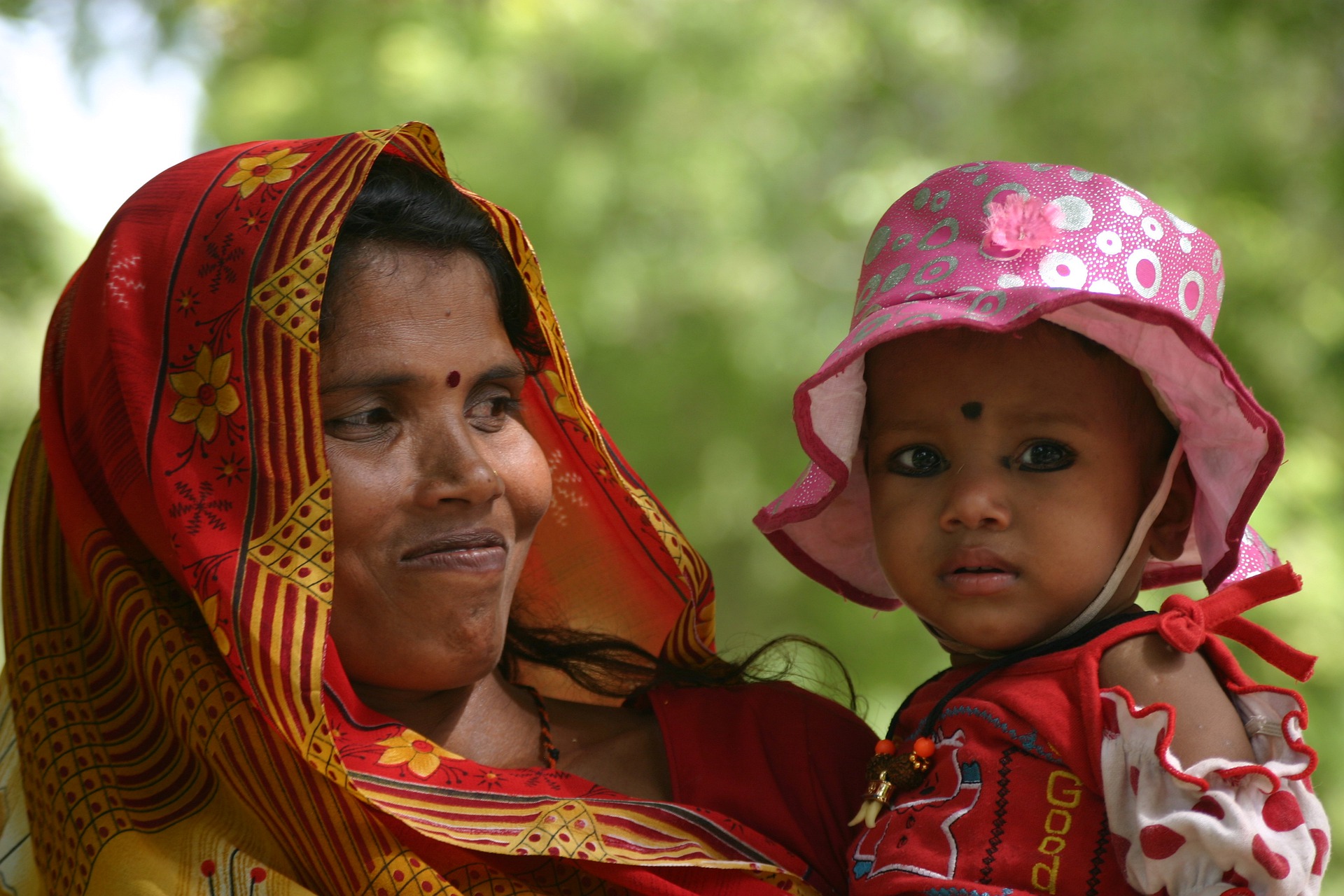 3 – Se donner la main entre hommes
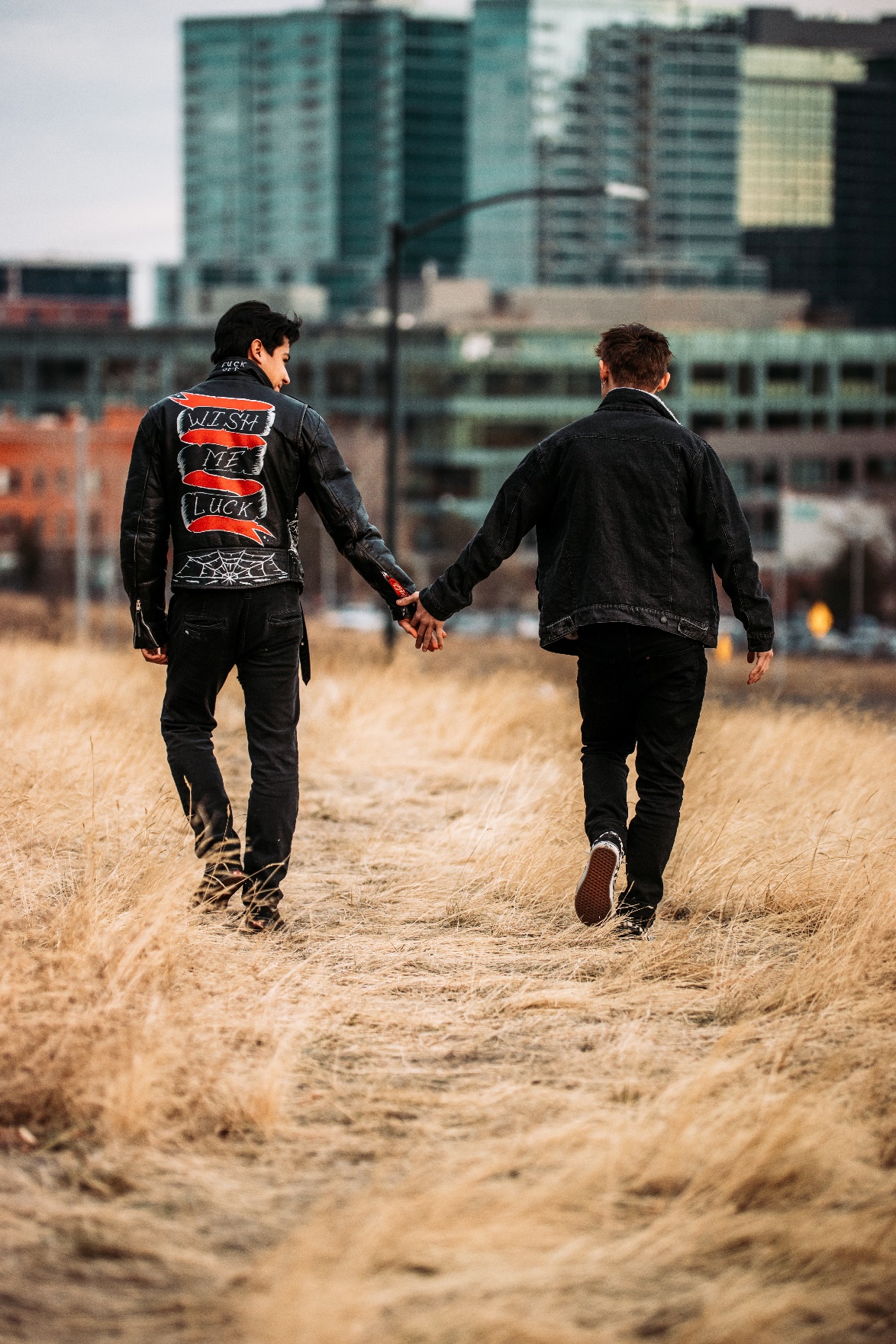 4 – Pointer du doigt
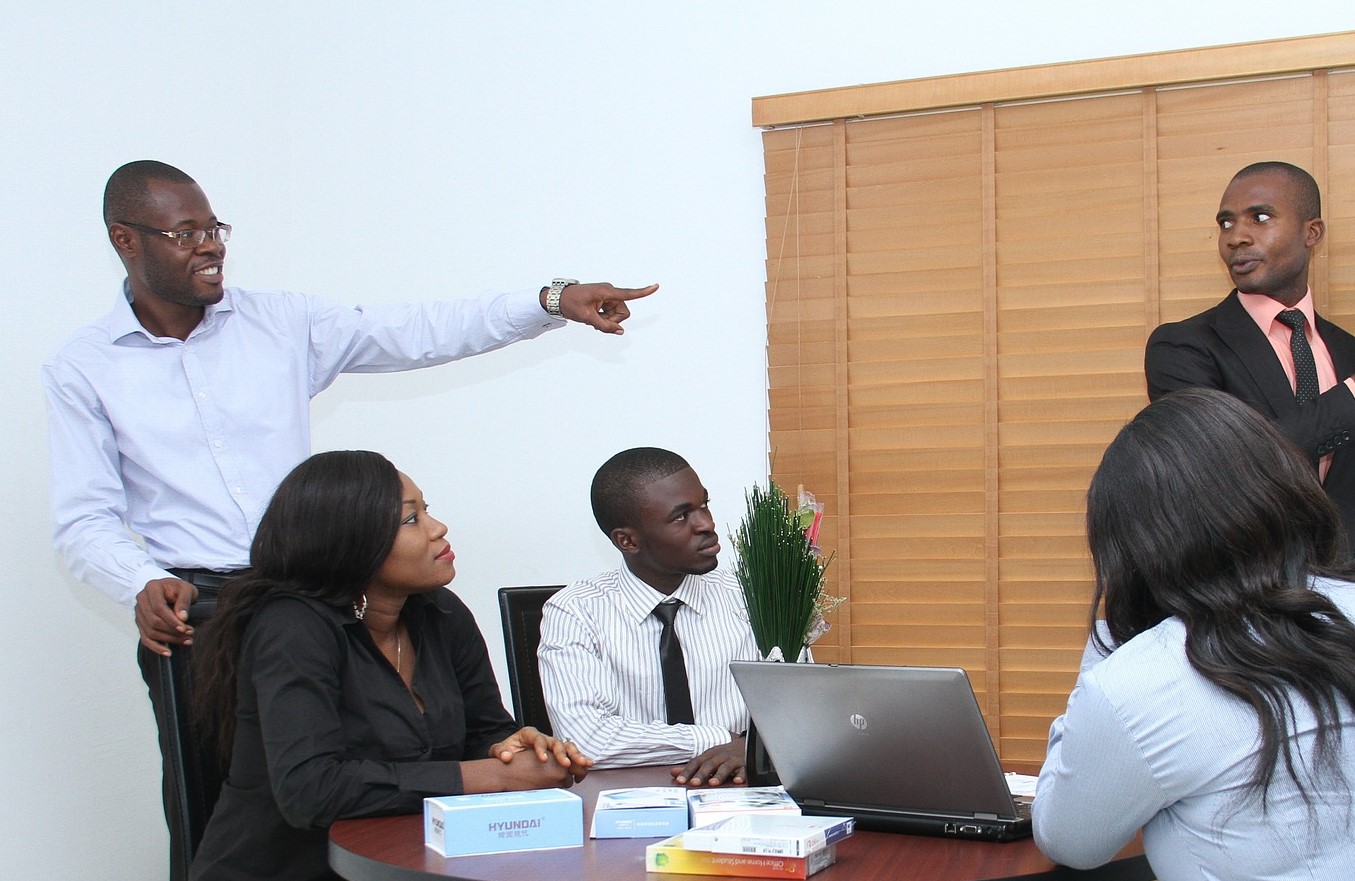 5 – Lever le pouce
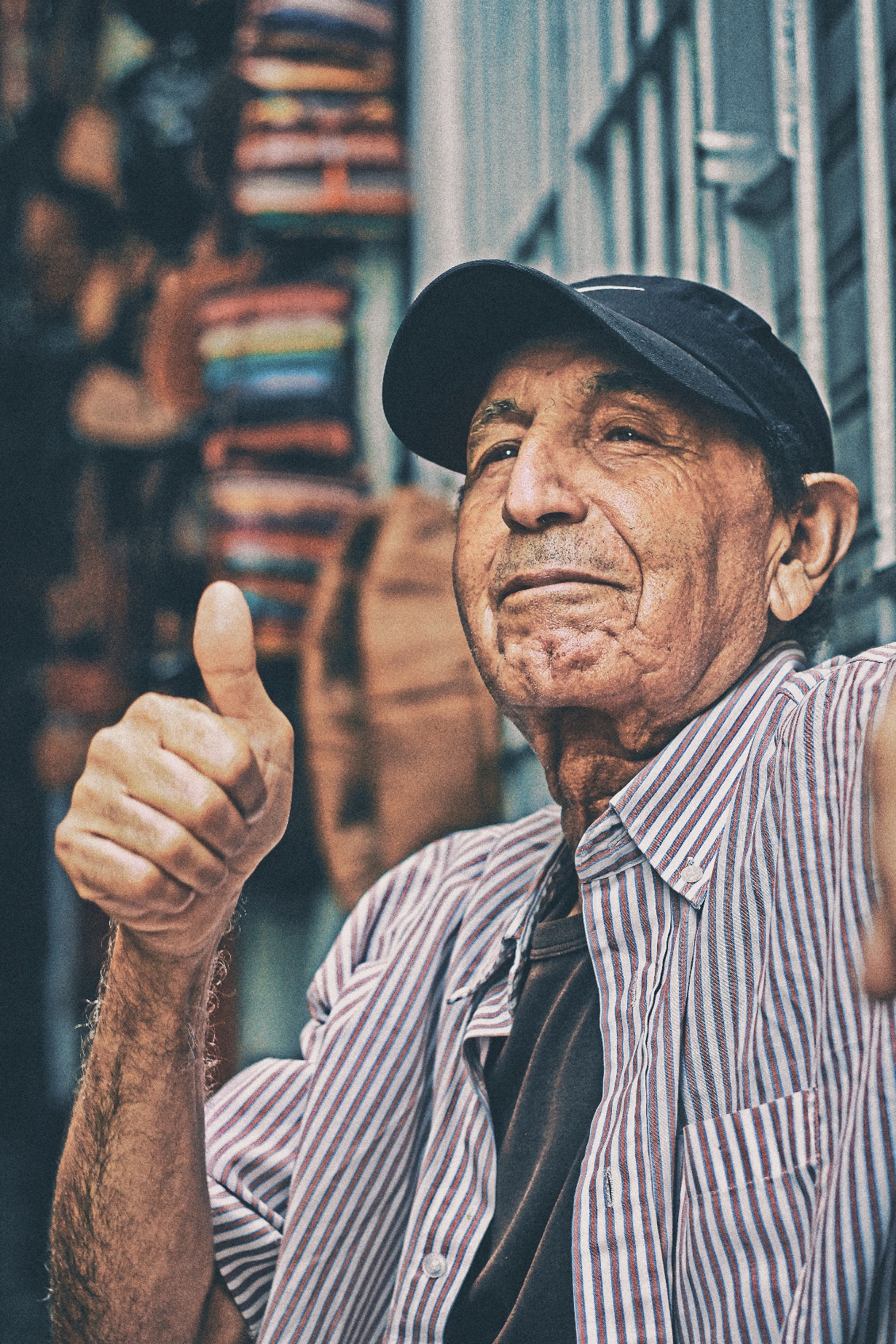 6 – Agiter les mains en parlant
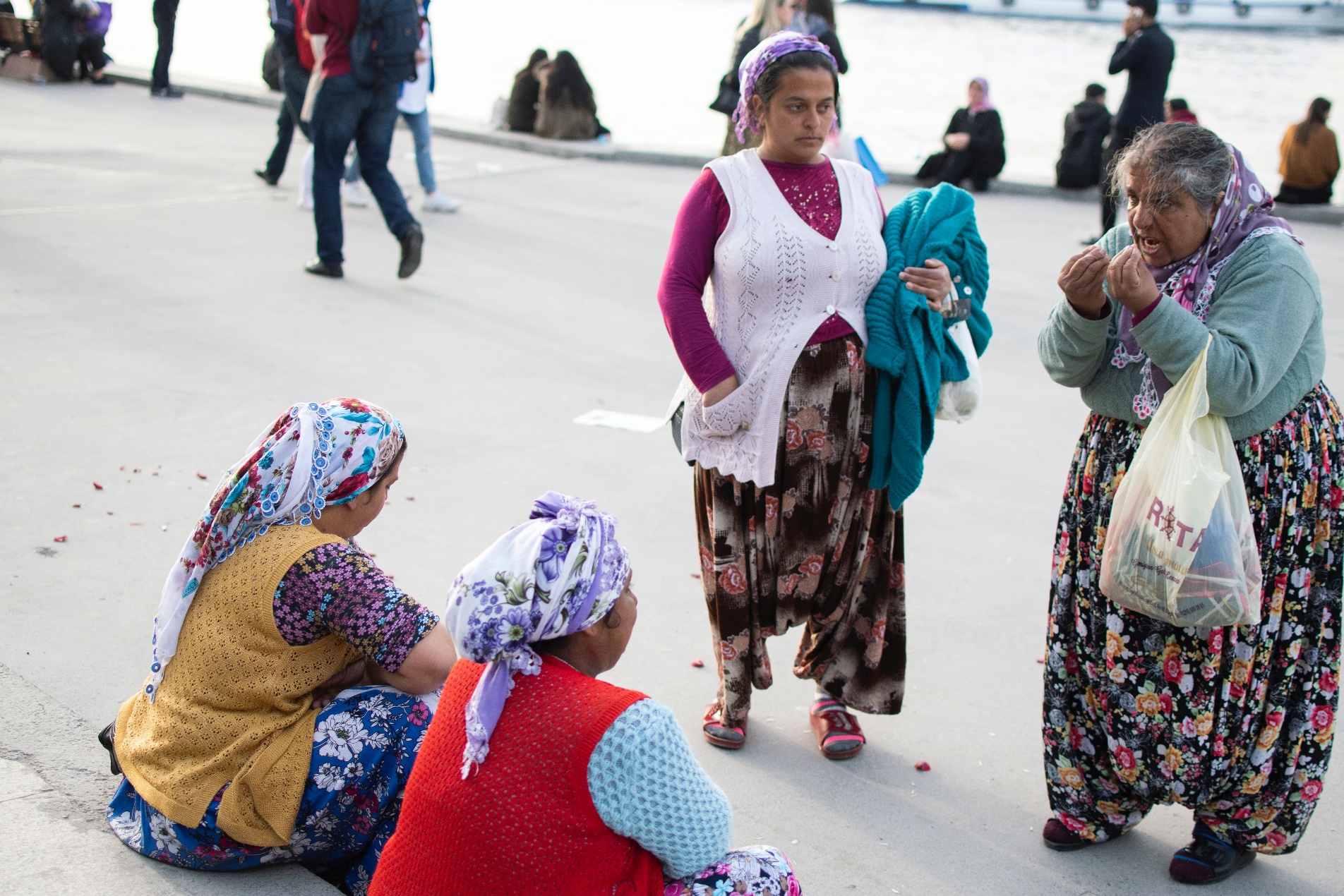 7
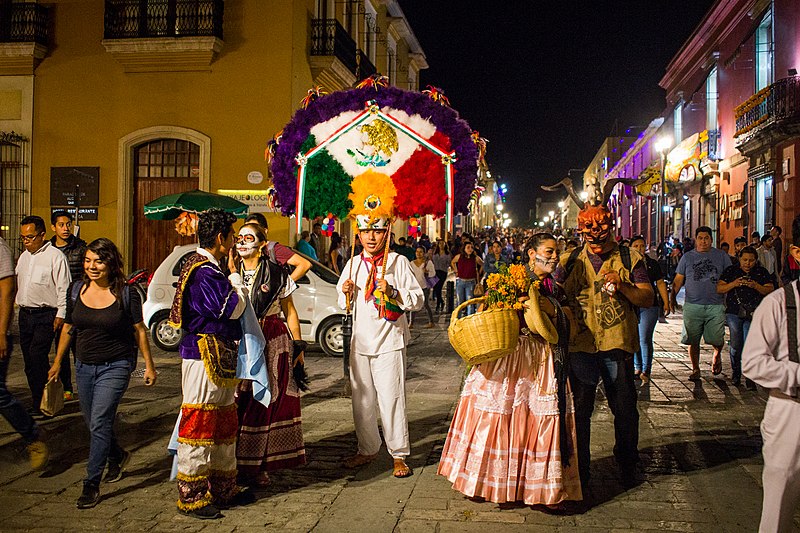